«Библиотека и чтение в структуре современного образования»
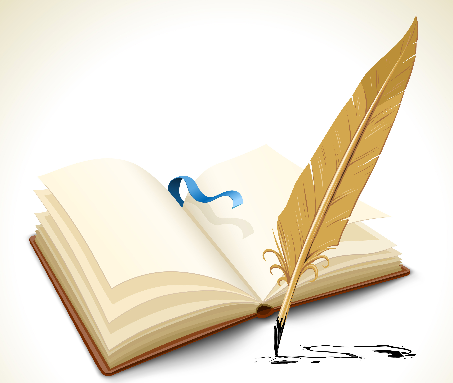 Из опыта работы заведующей библиотекой 
ЛГ МАОУ «СОШ №2» 
Пригода Н.Г.
«Книга делает свое дело, разумеется, не тогда, когда стоит на полке. Вся суть в том, чтобы она там не стояла. Умение пускать книги в читающую публику и пускать их планомерно, упорно и по всем направлениям – это своего рода практическое искусство…»
Н. А. Рубакин
Цель:
продемонстрировать эффективные формы и методы работы школьной библиотеки в структуре современного образования.
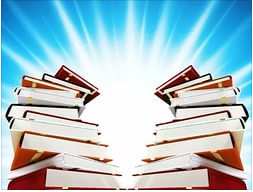 Задачи:
- раскрыть богатейший потенциал библиотеки;
- определить роль библиотеки в интеллектуальном и творческом развитии школьников;
-
В последнее десятилетие Интернет, социальные сети занимают первое  место в досуге подрастающего поколения, так как требует меньших усилий для усвоения. Поэтому сегодня восприятие печатного текста и информации становится  поверхностным.
Причины затруднения чтения
Педагоги выделяют еще ряд основных причин затруднений при чтении современных учащихся:  недостаточный уровень техники чтения, отсутствие аналитических умений, бедный словарный запас, неразвитое воображение.
Основные принципы работы библиотеки с читателями
повысить у ребенка осознание себя как читателя, научить его получать удовольствие от чтения;
сделать чтение более разнообразным;
повысить культуру самостоятельного выбора литературы;
предоставить читателям возможность поделиться впечатлениями от прочитанного произведения со сверстниками;
повысить статус чтения как творческого процесса;
привлечь в библиотеку новых читателей;
определить работу школьной библиотеки как центра информации.
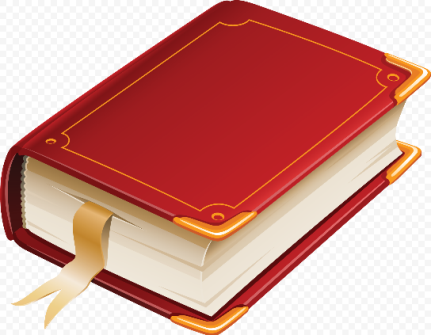 Библиотечно-библиографические уроки
Первое посещение школьной библиотеки для 1 класса.
Знакомство с библиотекой для 2 класса.
Выбор книг в библиотеке. Структура книги – 3 класс.
Справочная литература – 4 класс.
Выбор книг в библиотеке. Систематический каталог для 5 класса.
Справочно-библиографический аппарат библиотеки – 
    6 класс.
Элементы книги и их помощь при выборе книг - 7 класс.
Книги по науке, технике. Книги по искусству – 8 класс.
Методы самостоятельной работы с книгой – 9 класс.
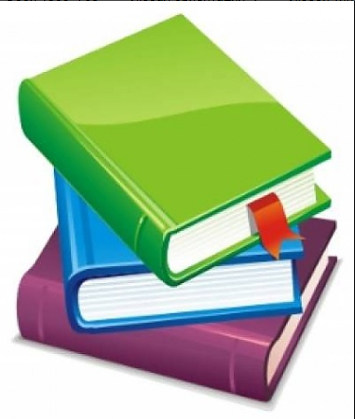 Основная цель
библиотечно-библиографической                           грамотности
сознательно и с интересом относиться к книге; 
ощущать необходимость в систематическом чтении;
знать правила обращения с книгой;
иметь представление о структуре книги;
уметь определить приблизительное содержание книги при поверхностном ее осмотре;
владеть навыками самостоятельного подбора книг,
уметь составить список книг для чтения и найти книгу в библиотеке;
уметь правильно пользоваться справочными изданиями и периодикой;
уметь работать с книгой, газетой, журналом;
использовать полученные знания в усвоении основ наук: самообразовании и самовоспитании.
Формирование интереса к чтению и книге у детей
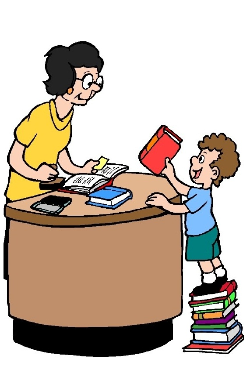 учет возрастных особенностей развития ребенка;
тщательных подбор литературных произведений;
беседы о книгах;
привлечение в процессе формирования интереса к чтению родителей.
Индивидуальная работа
беседа для выявления сведений о читателе;
беседа экскурсия по библиотеке;
беседа для уточнения запроса;
беседа- рекомендация книг;
беседа о прочитанной книге;
беседа с целью выявления читательских потребностей и интересов.
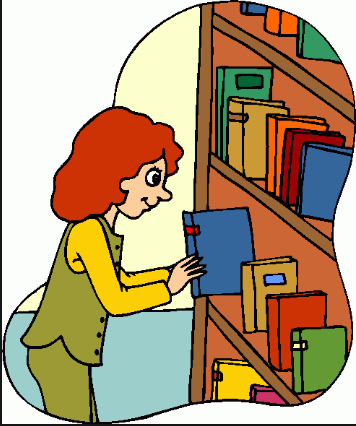 Массовая работа
викторины, 
игры, 
конкурсы, 
бенефисы, 
брейн - ринги, 
устные журналы, 
литературные гостиные, 
презентации,
обсуждения новых книг, 
библиографические обзоры, 
литературные обзоры, 
оформление книжных выставок, 
оформление тематических полок.
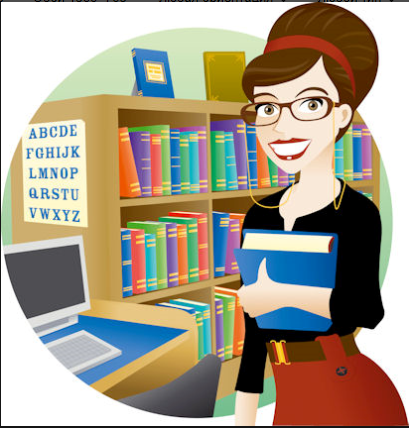 Книжные выставки
Писатели-юбиляры
Мой край - Югория
Разговоры о важном
Страницы истории нашей Родины
Нам этот мир завещано беречь
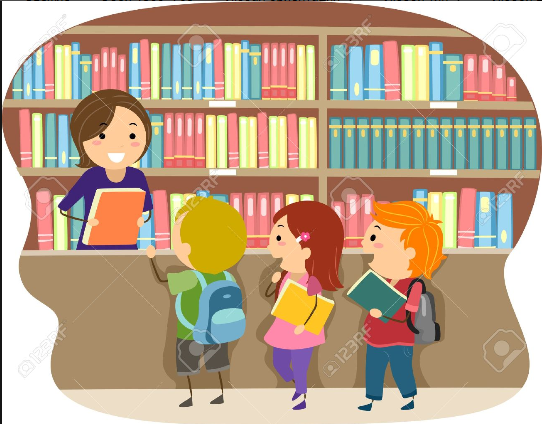 Суровая правда народа              Нам этот мир  завещано беречь
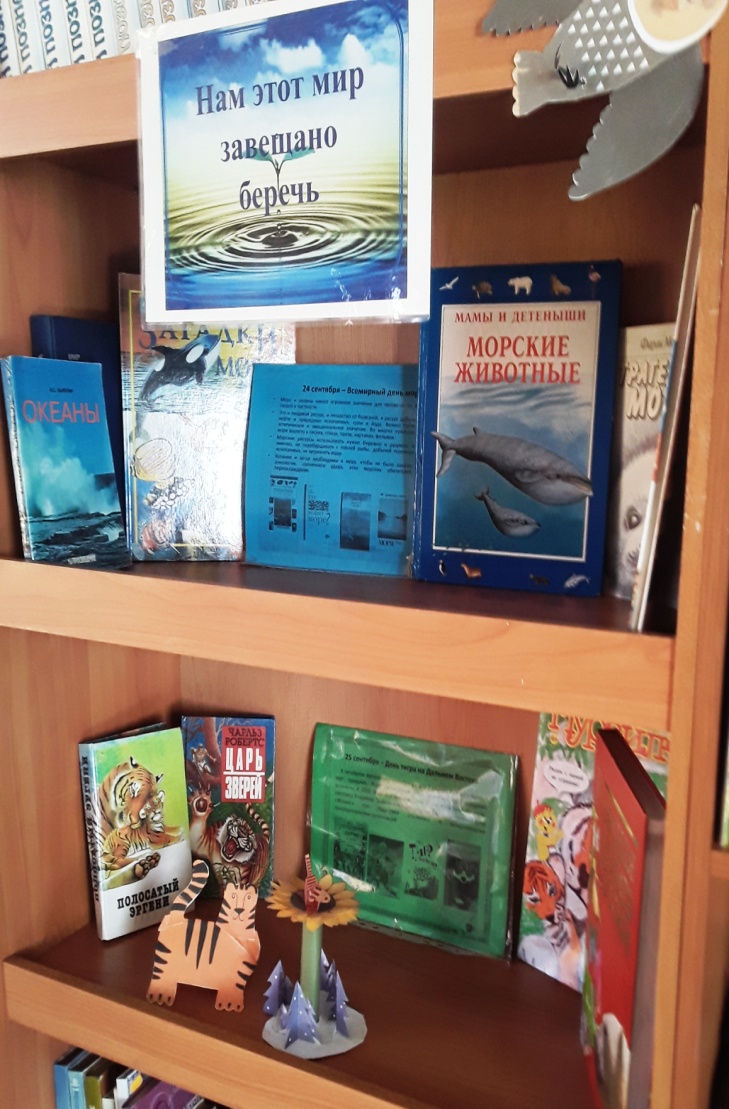 Родом из СССР к 100-летию образования
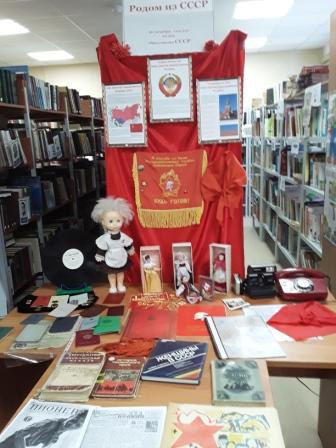 В гостях у Э. Успенского     Рябины гроздья красные       к 85-летию со дня рождения           к 130-летию М. Цветаевой
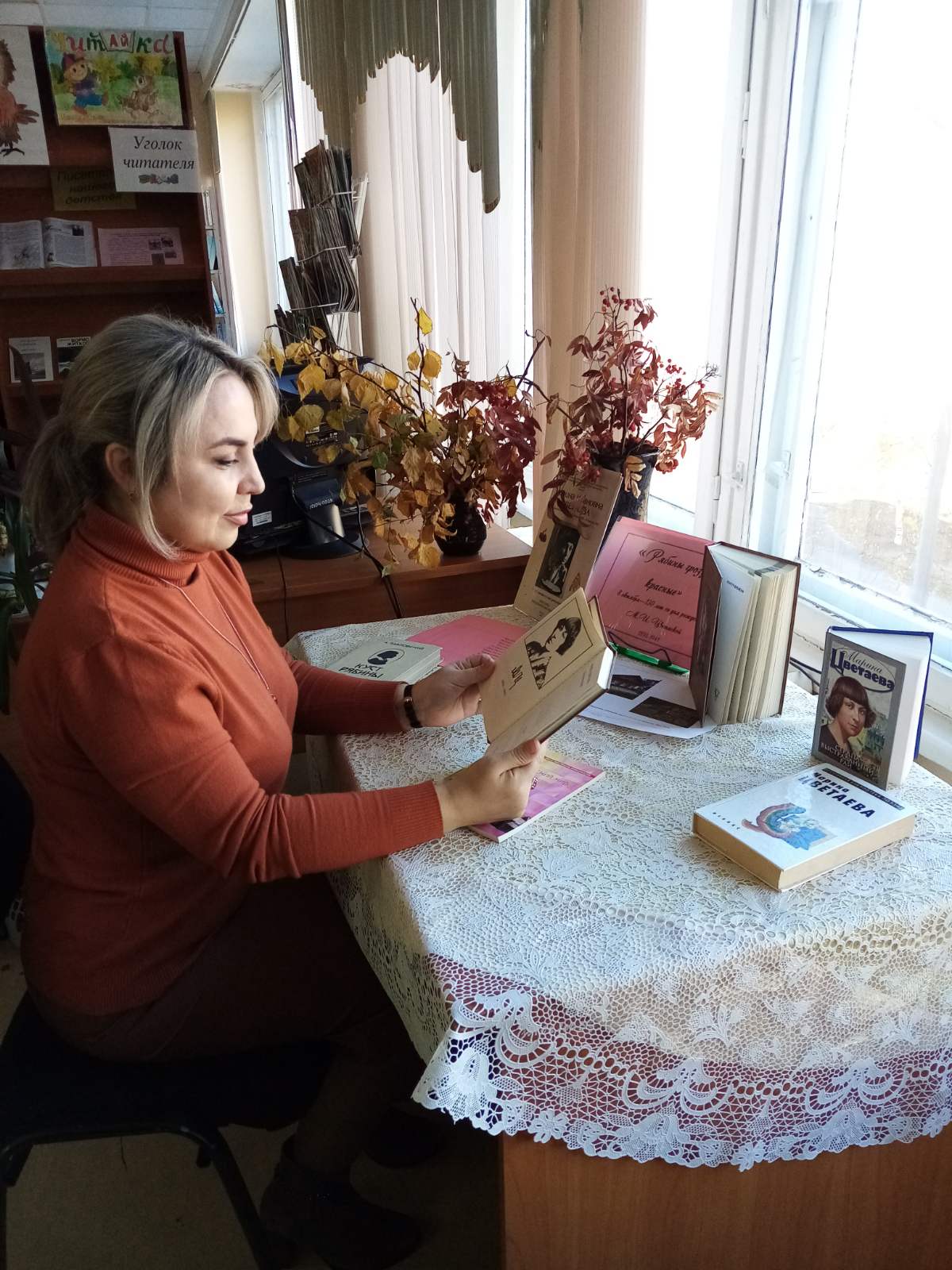 Проект «Рукописная книга» к 135-летию С.Я. Маршака
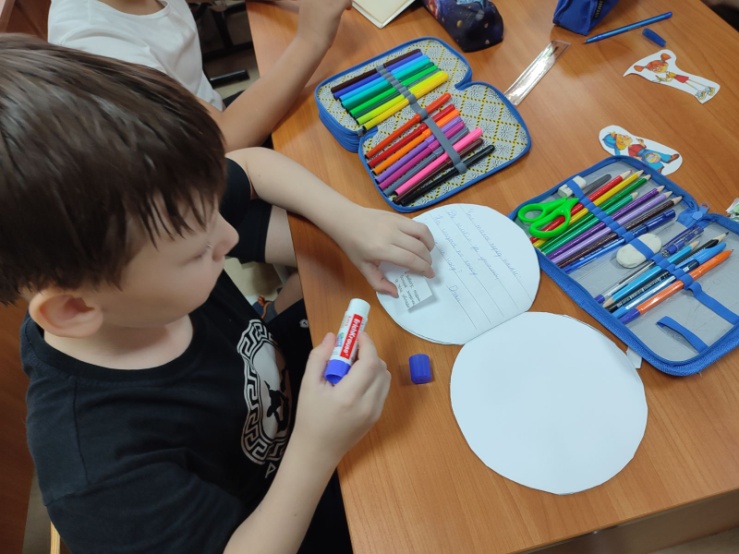 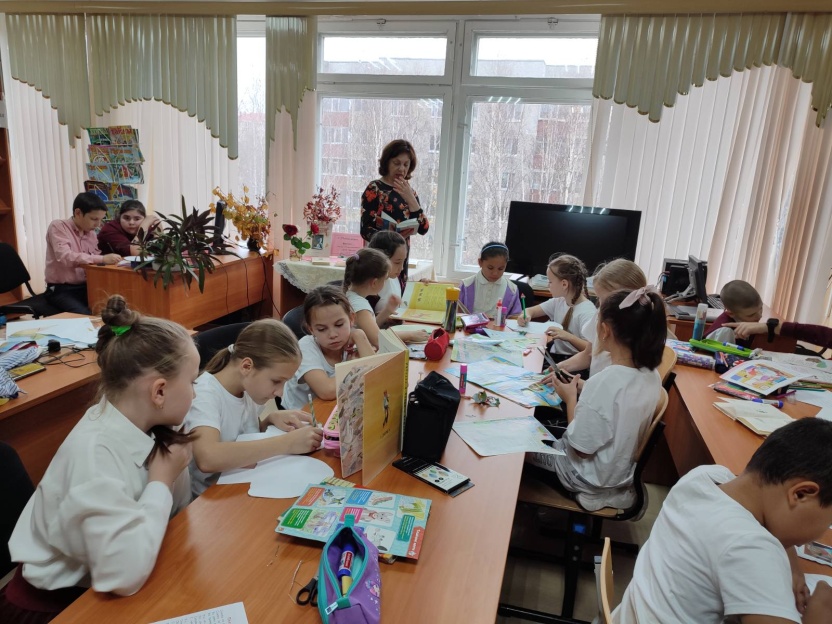 Проект «Рукописная книга»
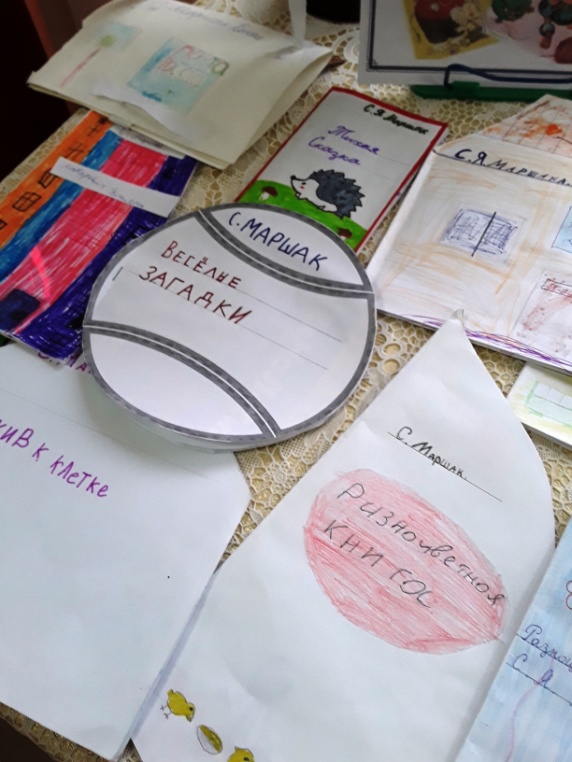 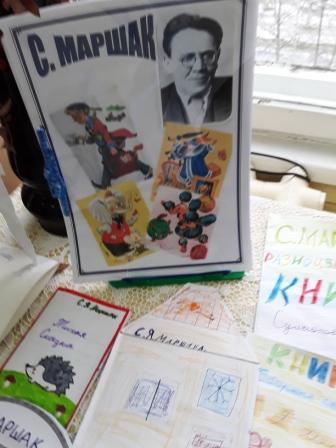 Акция «Подари книгу»
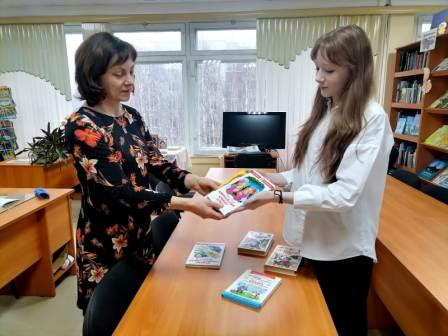 Дни открытых дверей для первоклассников
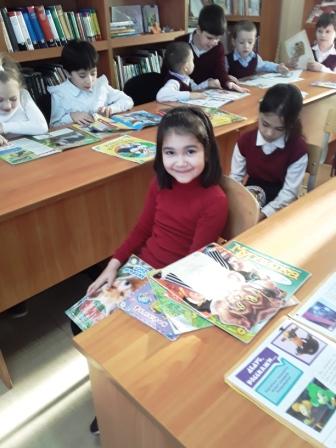 Встреча с писательницей
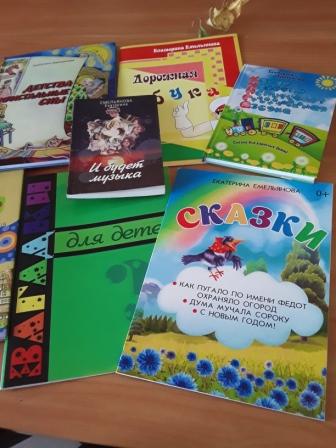